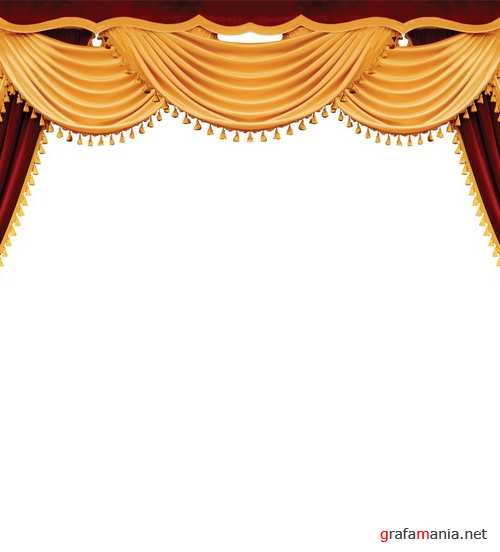 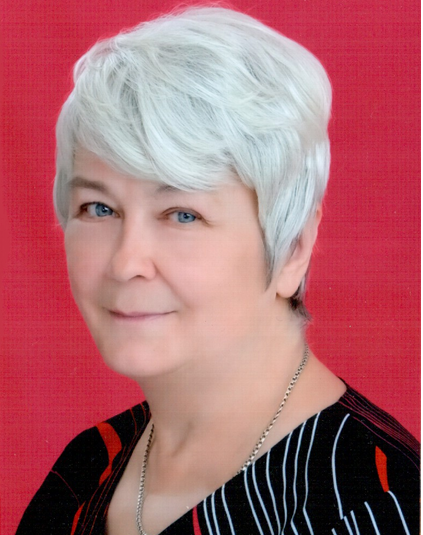 Детско-родительский клуб, как новая форма работы с родителями. Учитель-логопед 							МБДОУ № 10 «Золушка»							   Ольга Фёдоровна Иванова
«От того , как прошло детство, кто вел ребенка за руку в детские годы, что вошло в его разум и сердце из окружающего мира – от этого в решающей степени зависит, каким человеком станет сегодняшний малыш»                                                                     В. А. Сухомлинский.
«Команда  молодости нашей»
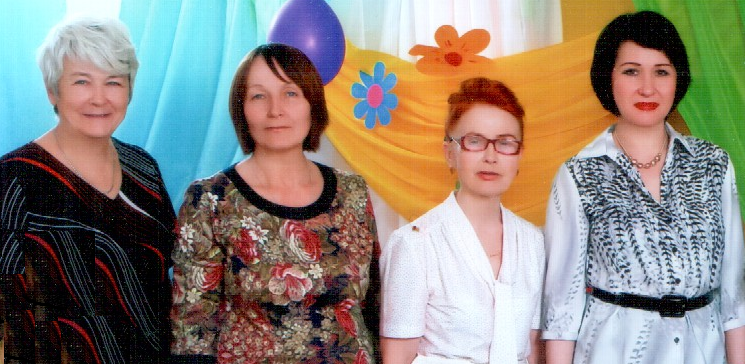 Цель:
приобщение родителей к миру детства 
и  всестороннее развитие  детей
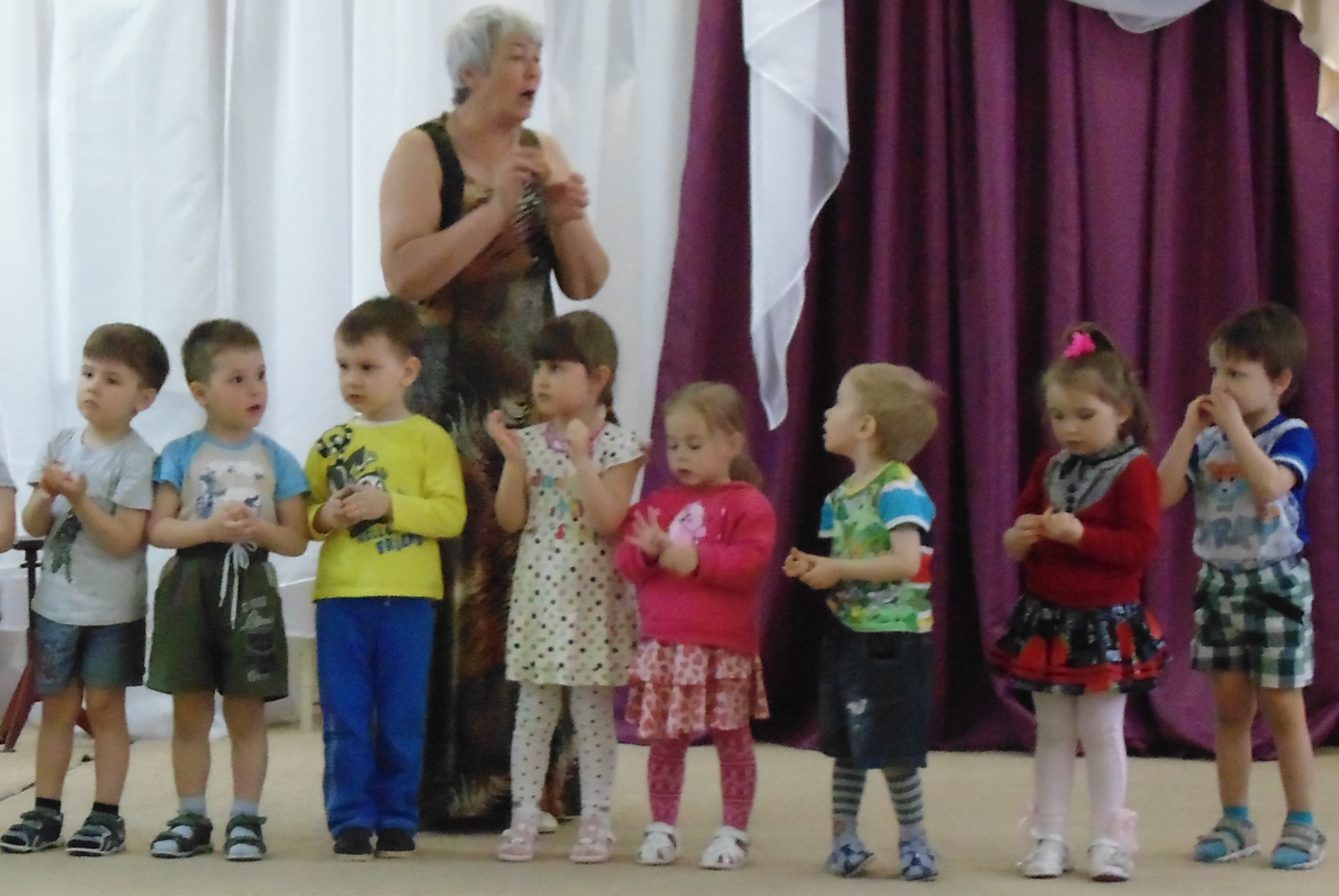 задачи
оказать квалифицированную помощь и поддержку   
                      родителям по развития речи детей;
- создать условия для активного участия родителей в воспитании и обучении ребенка;
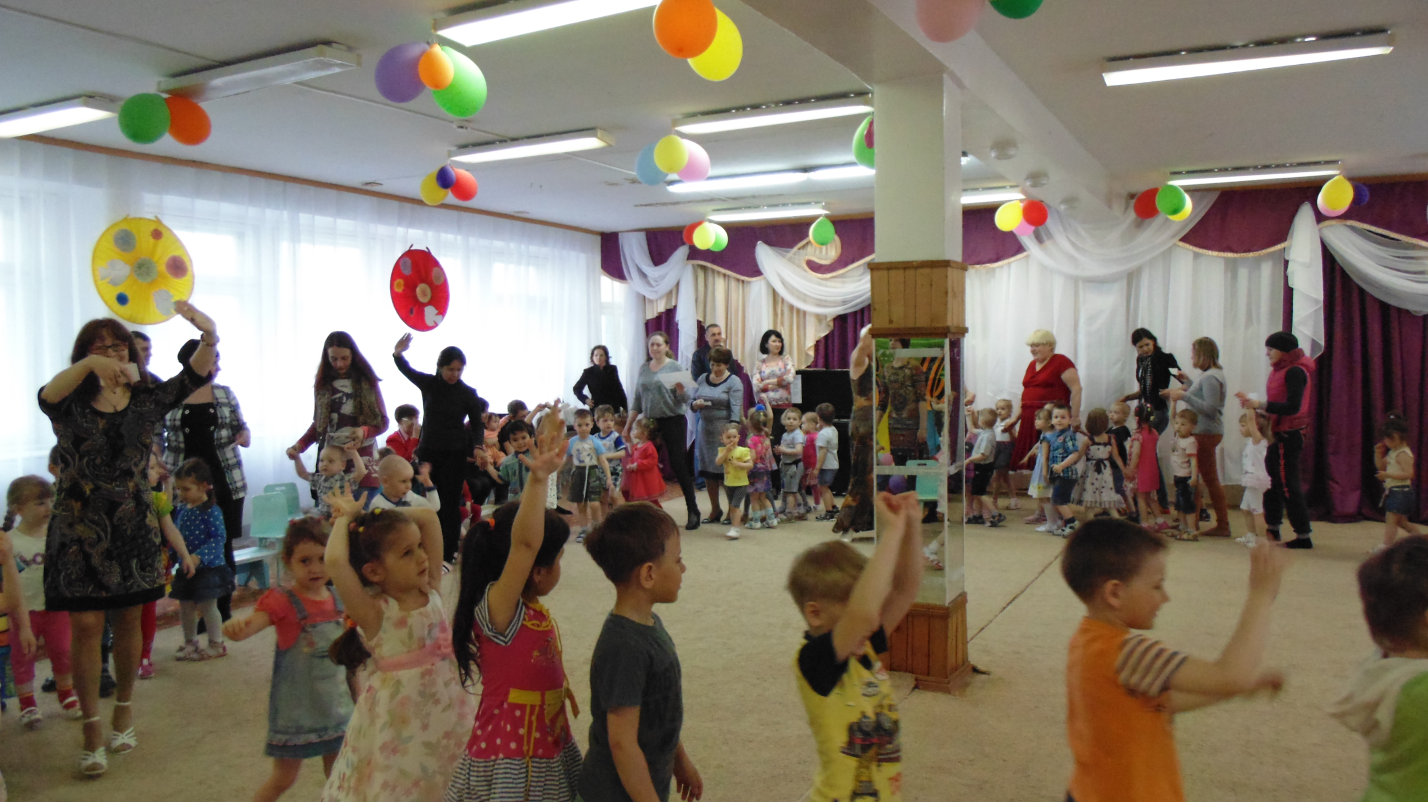 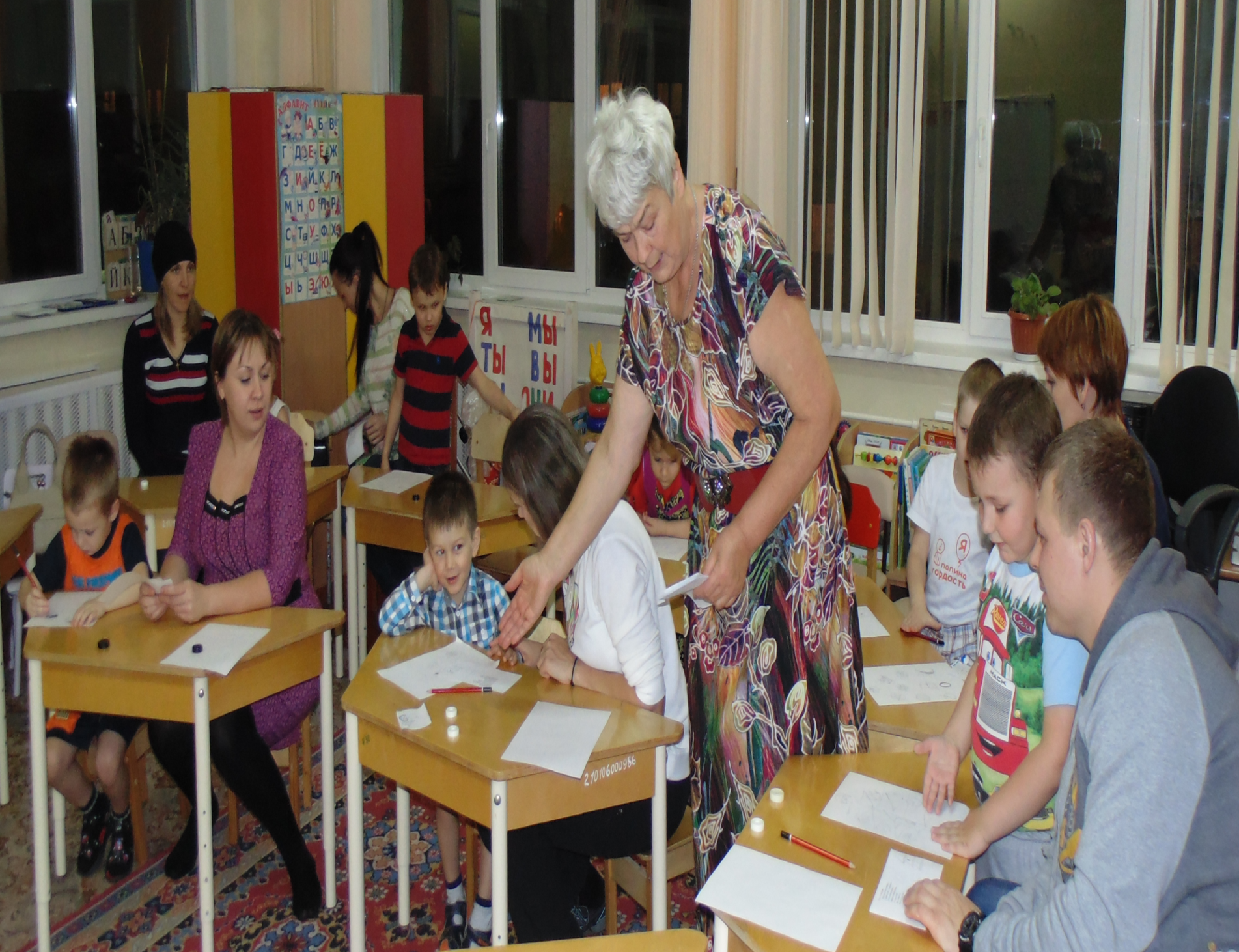 -  помочь создать родителям комфортную речевую среду для   развития  ребенка;
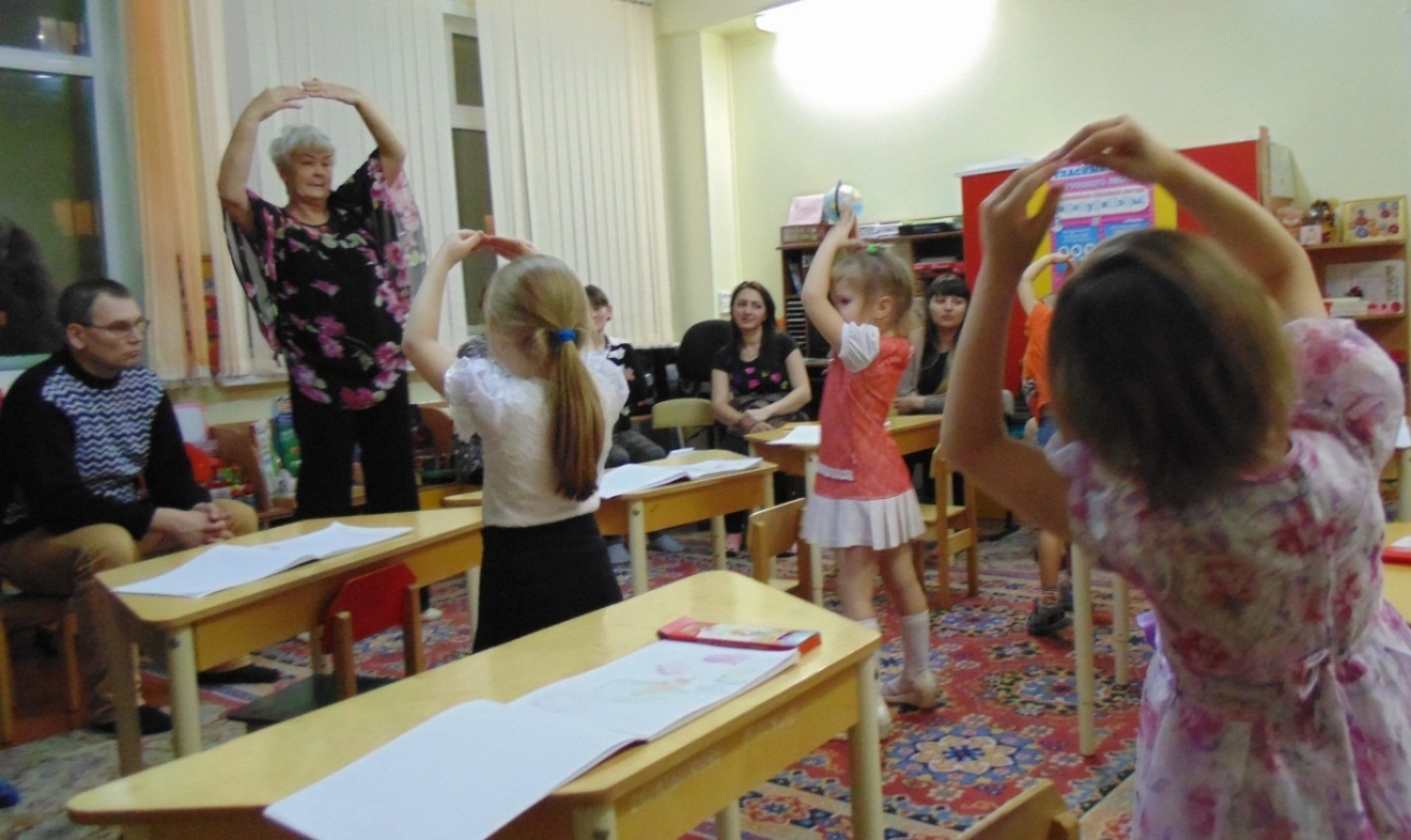 -   формировать адекватные взаимоотношения между взрослыми и их детьми.
методы.
1.         Сказкотерапия:                        -   театрализованная  деятельность;
2.           игротерапия:                        
  -  Игровые  упражнения по  артикуляционной , мелкой      
                                                                 и общей    моторике ,  речевому дыханию; 
-      Игровые упражнения по  развитию общей  моторике  и  логоритмика.
Игровые упражнения по решение игровых задач  «Подскажи словечко»
3. Практические методы 
    Формирование графических навыков.
Материнская школа «Аистёнок»
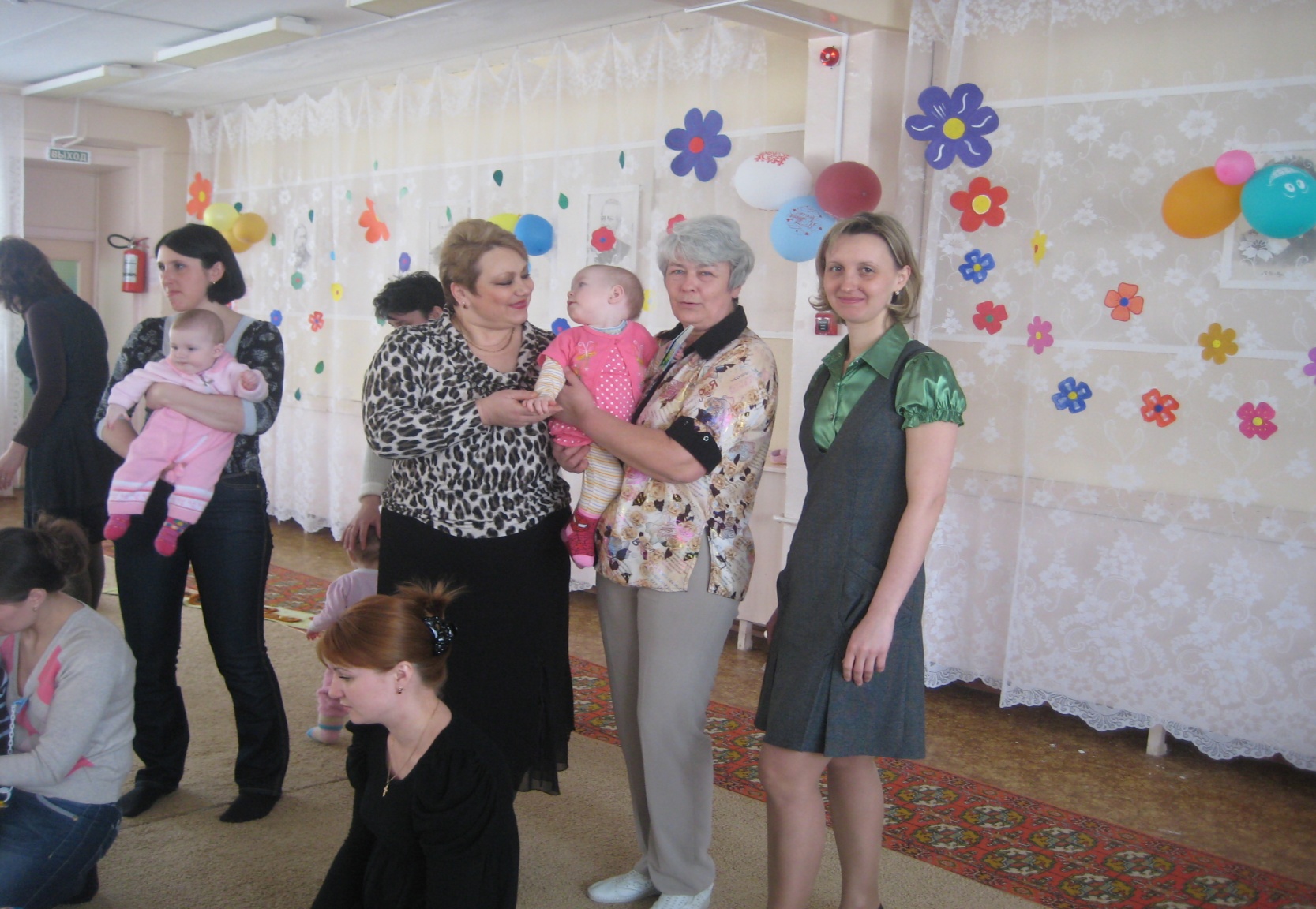 Встречи  с  логопедом                              с   2009   года
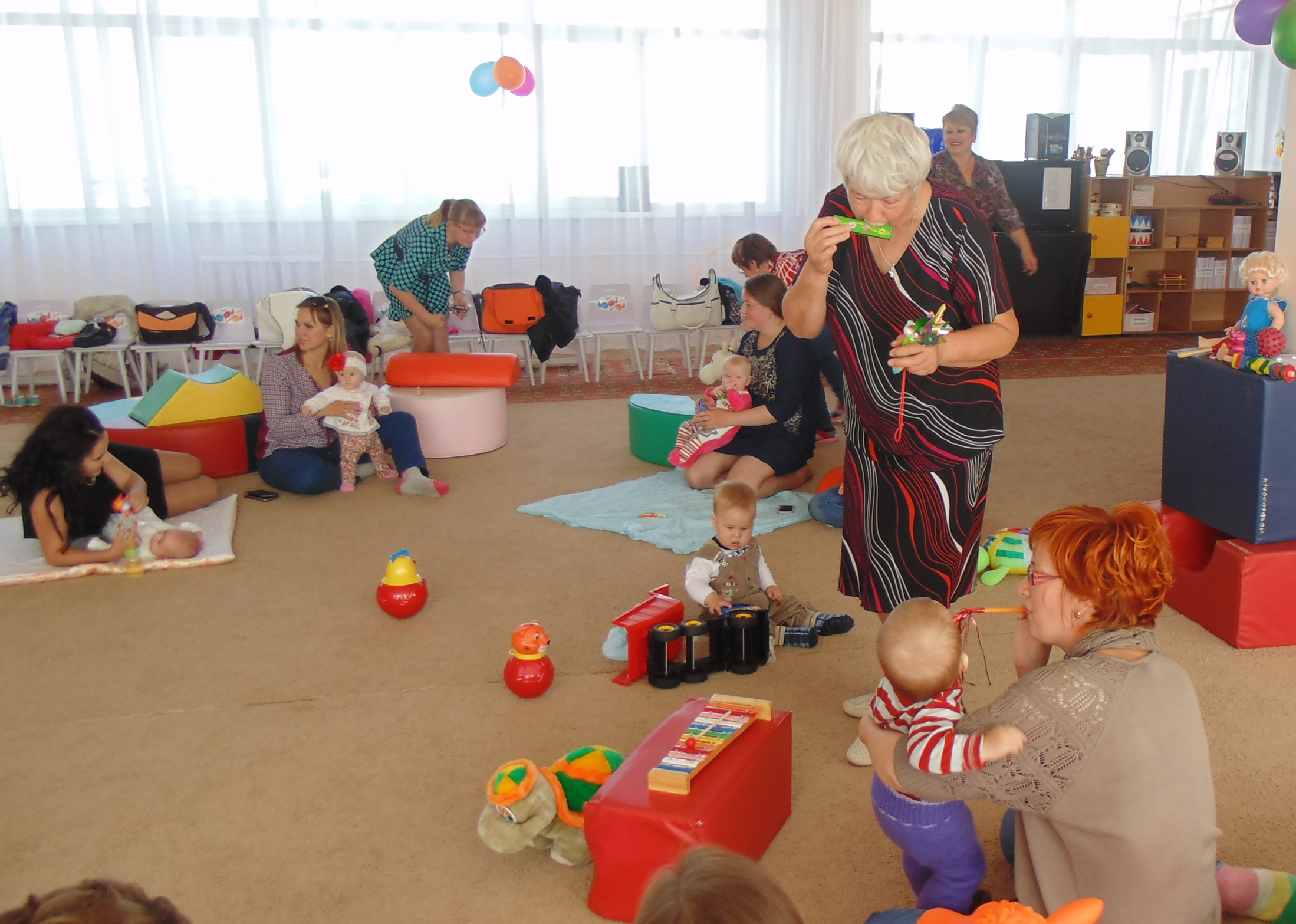 Дыхательная гимнастика  для малышей
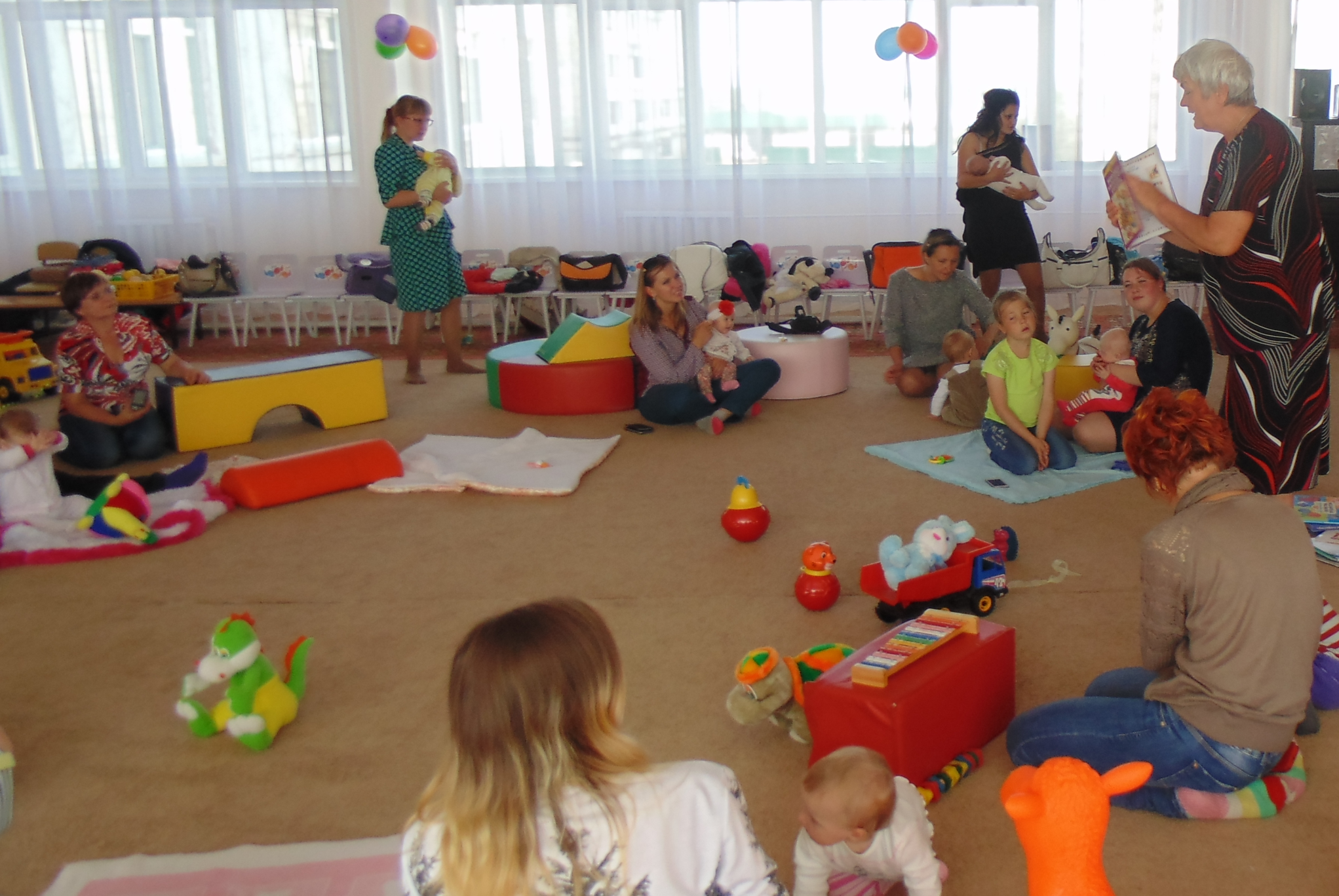 2016           год
Сказка день рождения «Снегурочки»  2014 г.
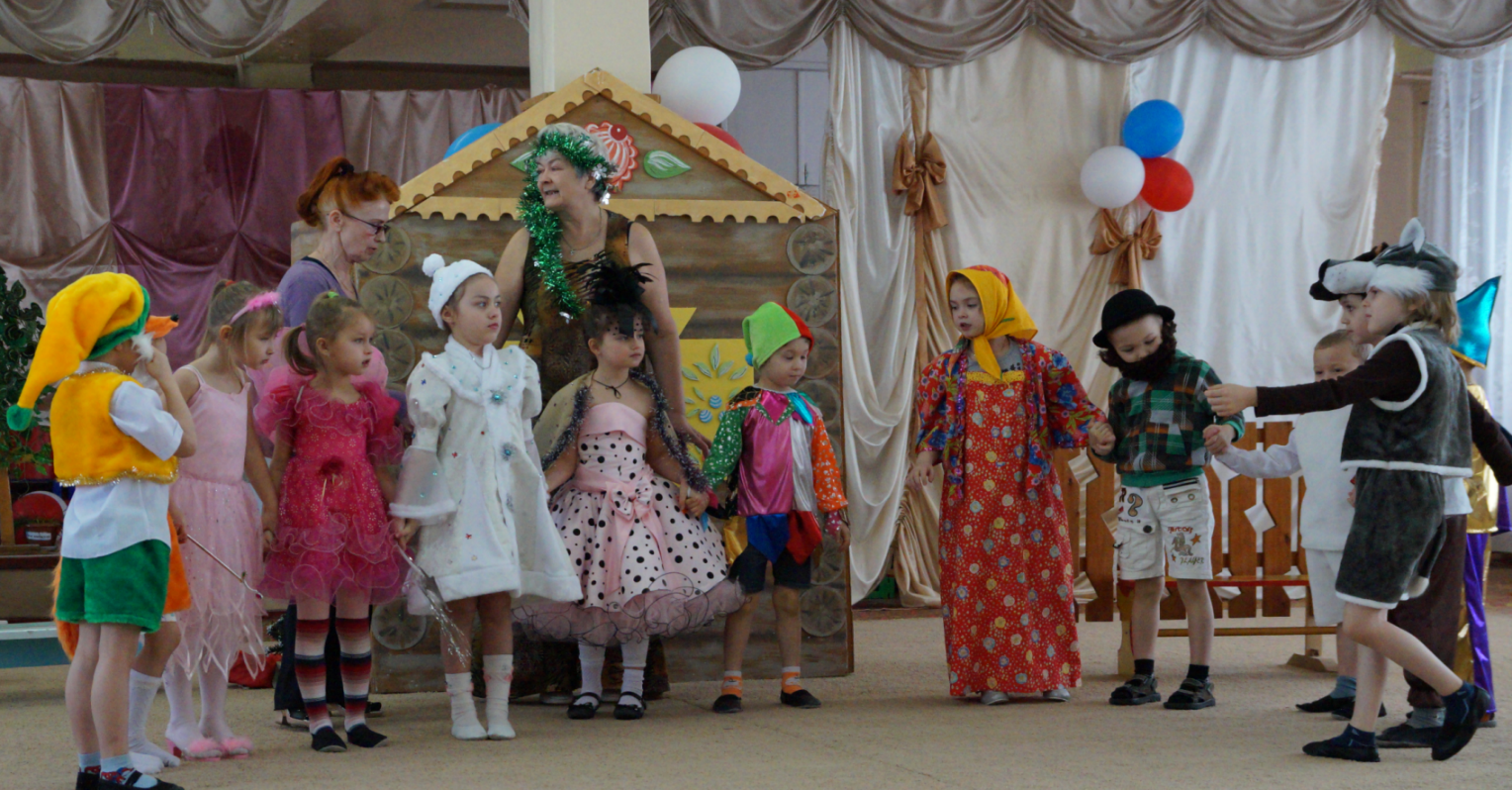 Новогодняя сказка «Лягушка-царевна» 2016 г.
2015 г.
речь неразрывно связана  с мелкой и общей  моторикой.
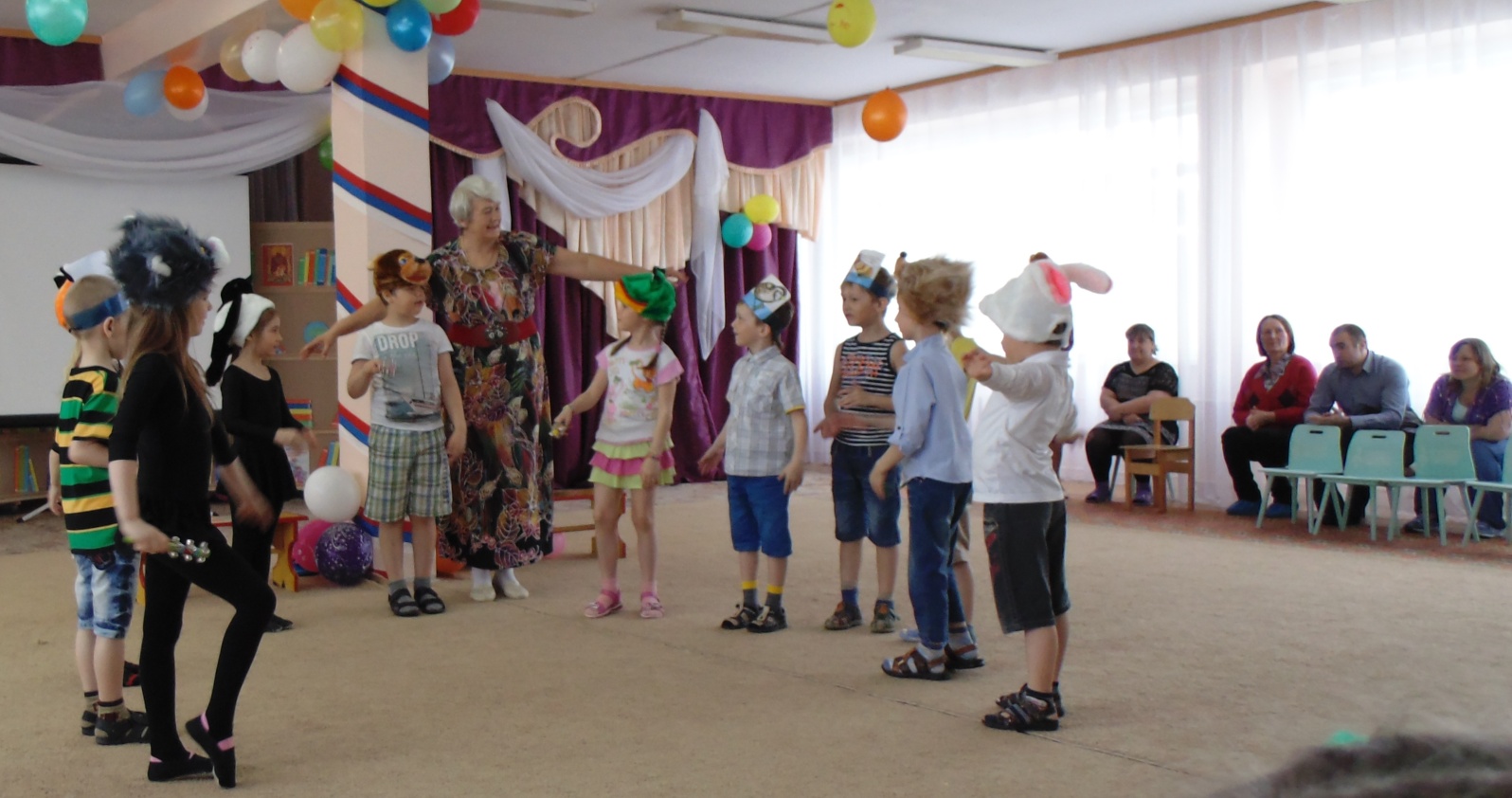 Поём вместе с мамами и папами в клубе «Шаг навстречу».
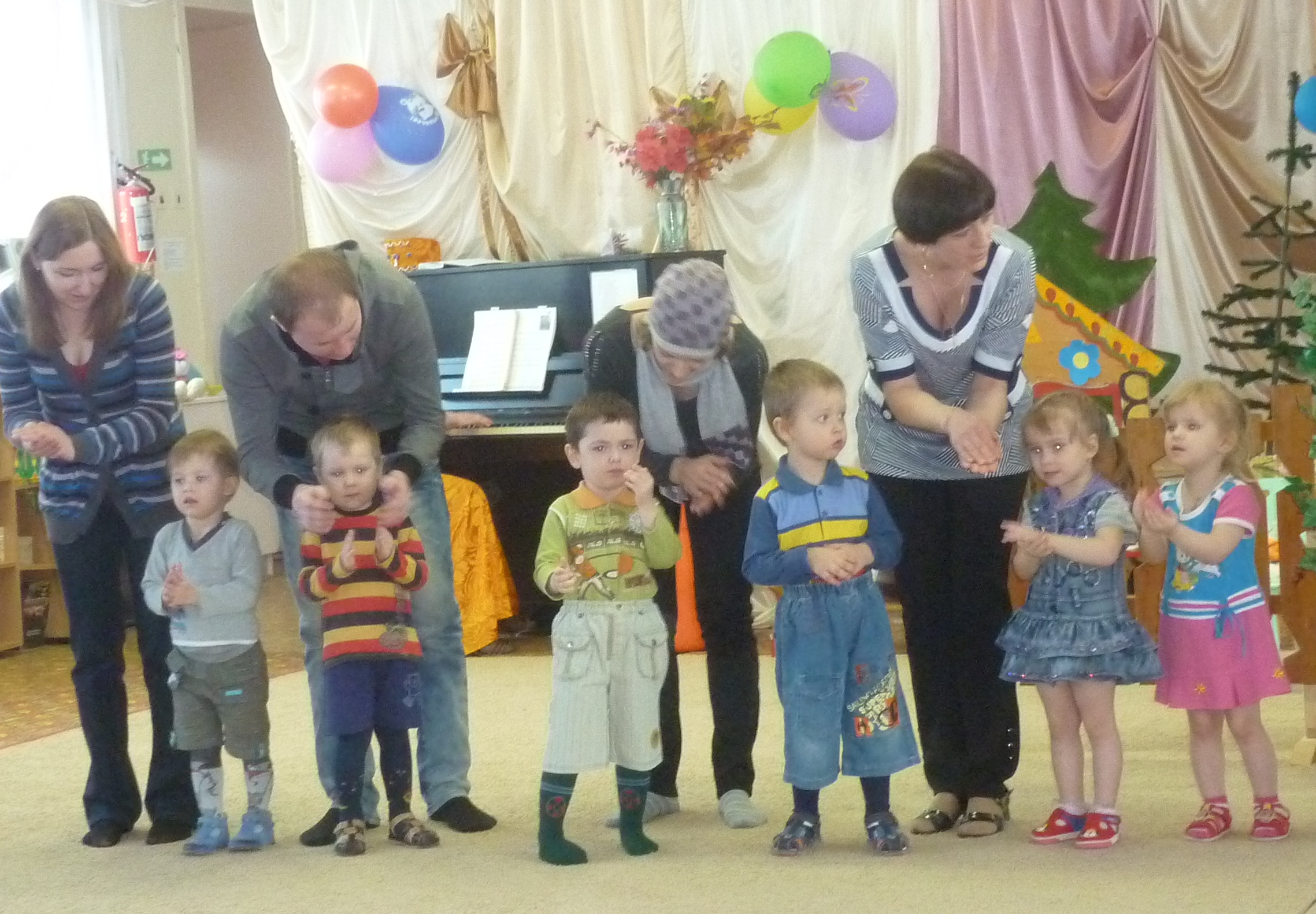 Дети и родители первой младшей группы «Солнышко»                                  Воспитатель                                                  Н.В. Насина. Музыкальный руководитель                              О.С. Грекул.
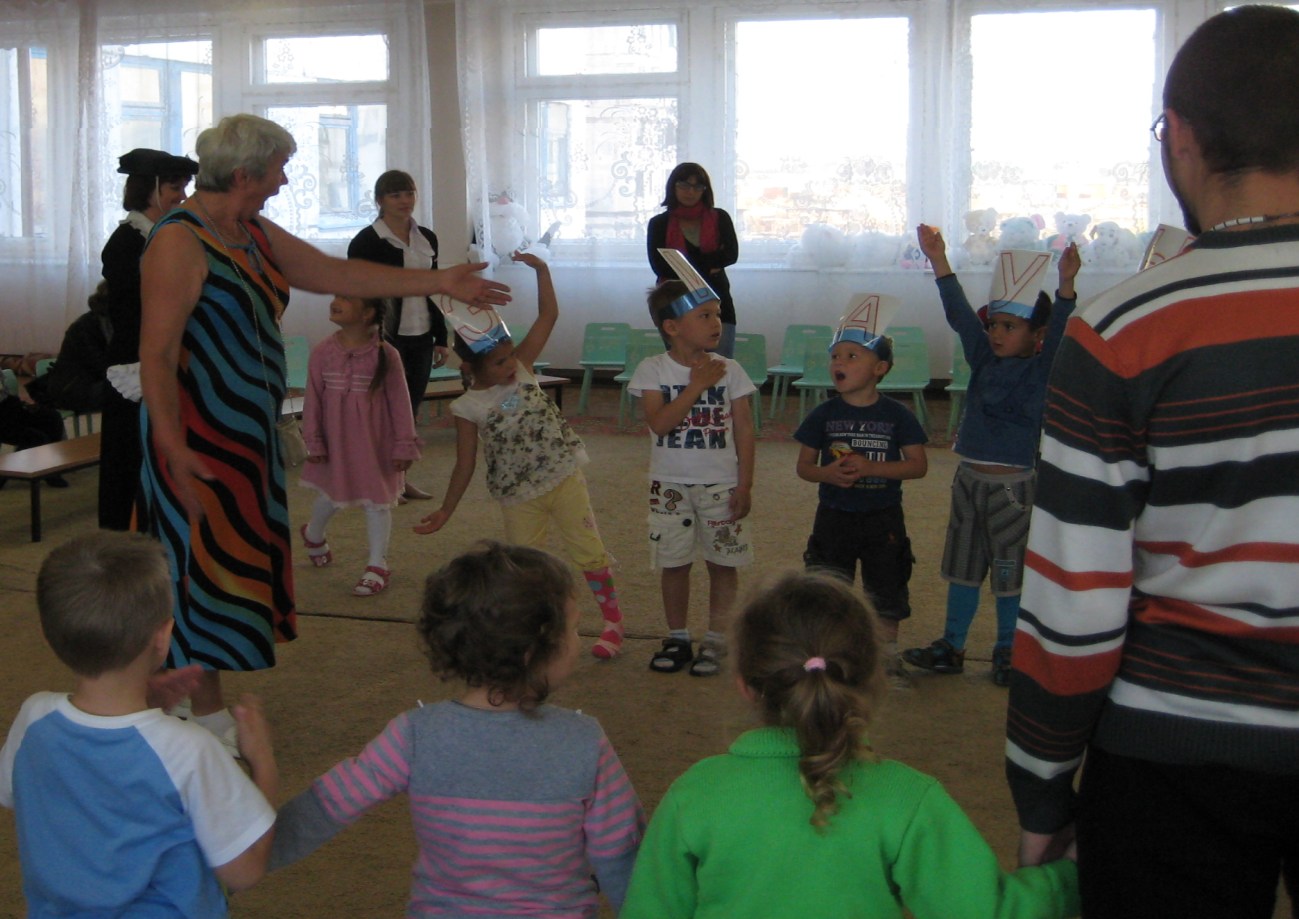 2013 г.
Игра                                  «Живые звуки»
Игра  «Живые звуки»                   2014 г
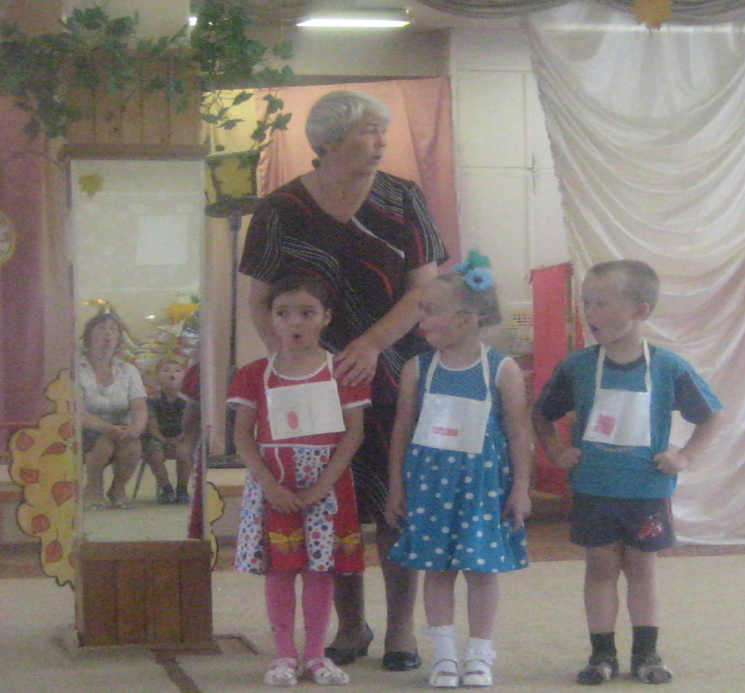 2015
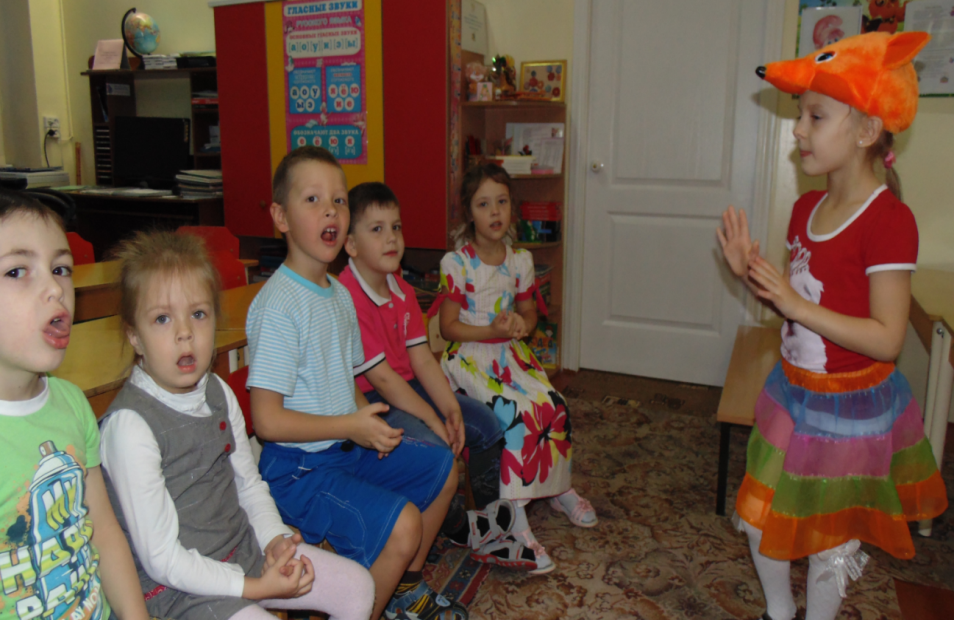 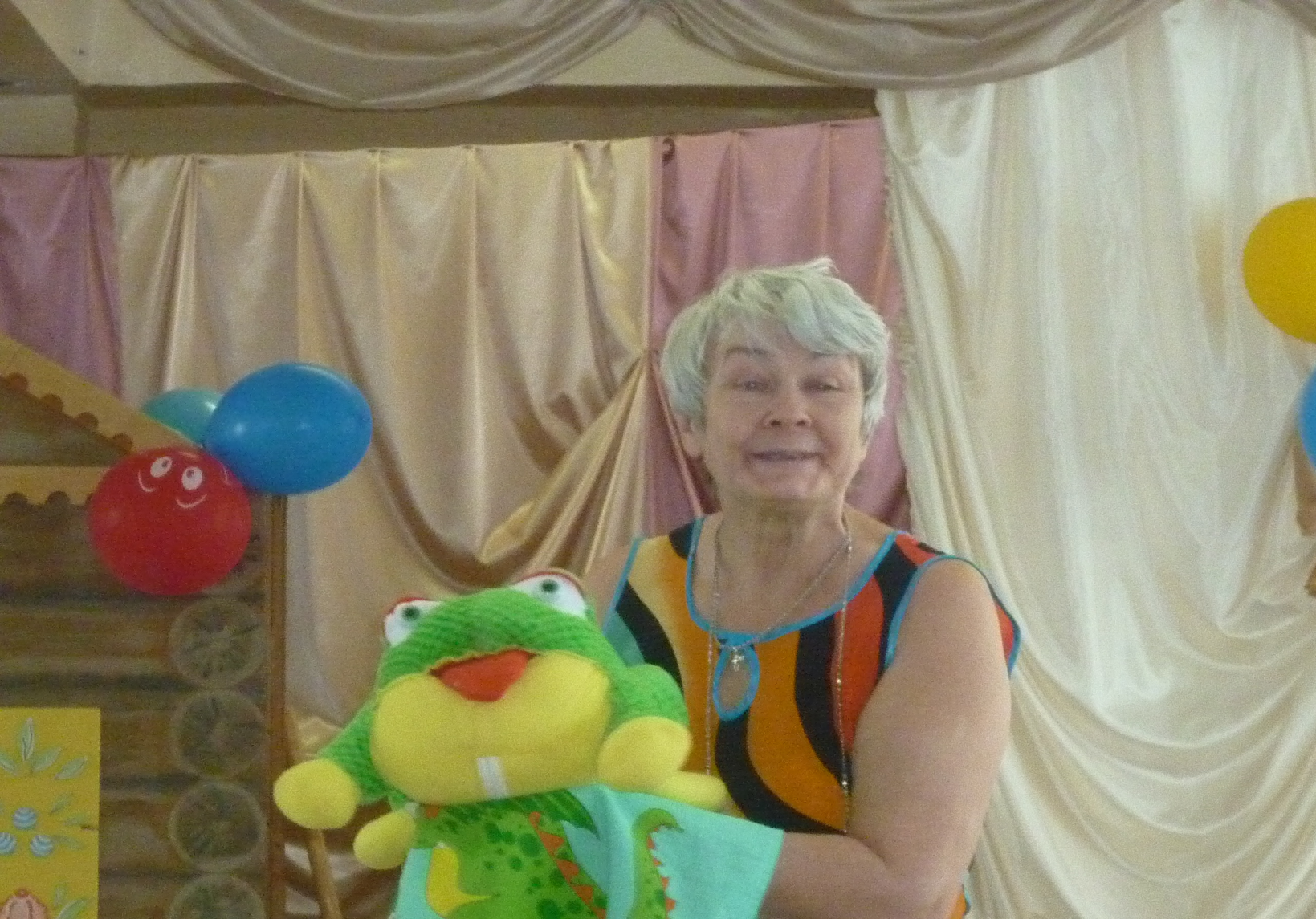 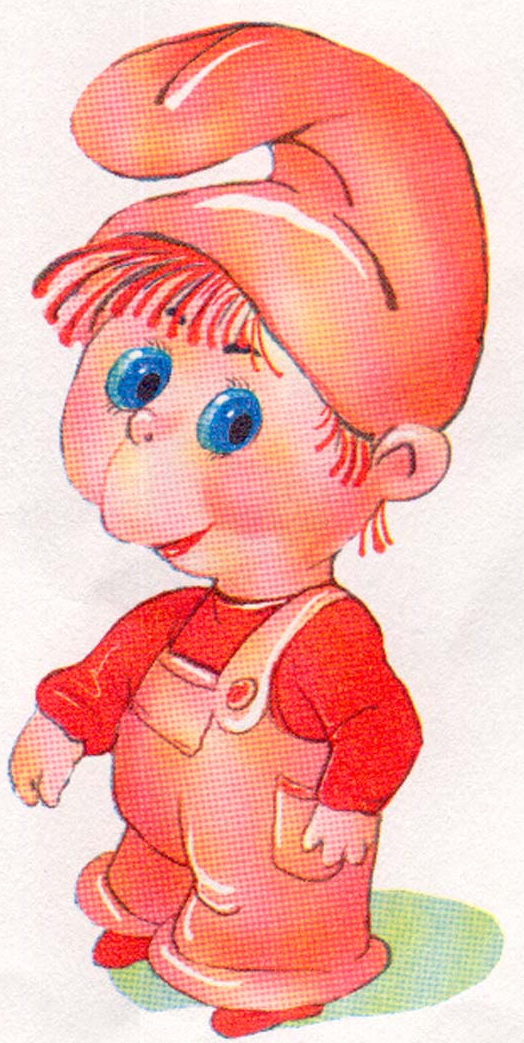 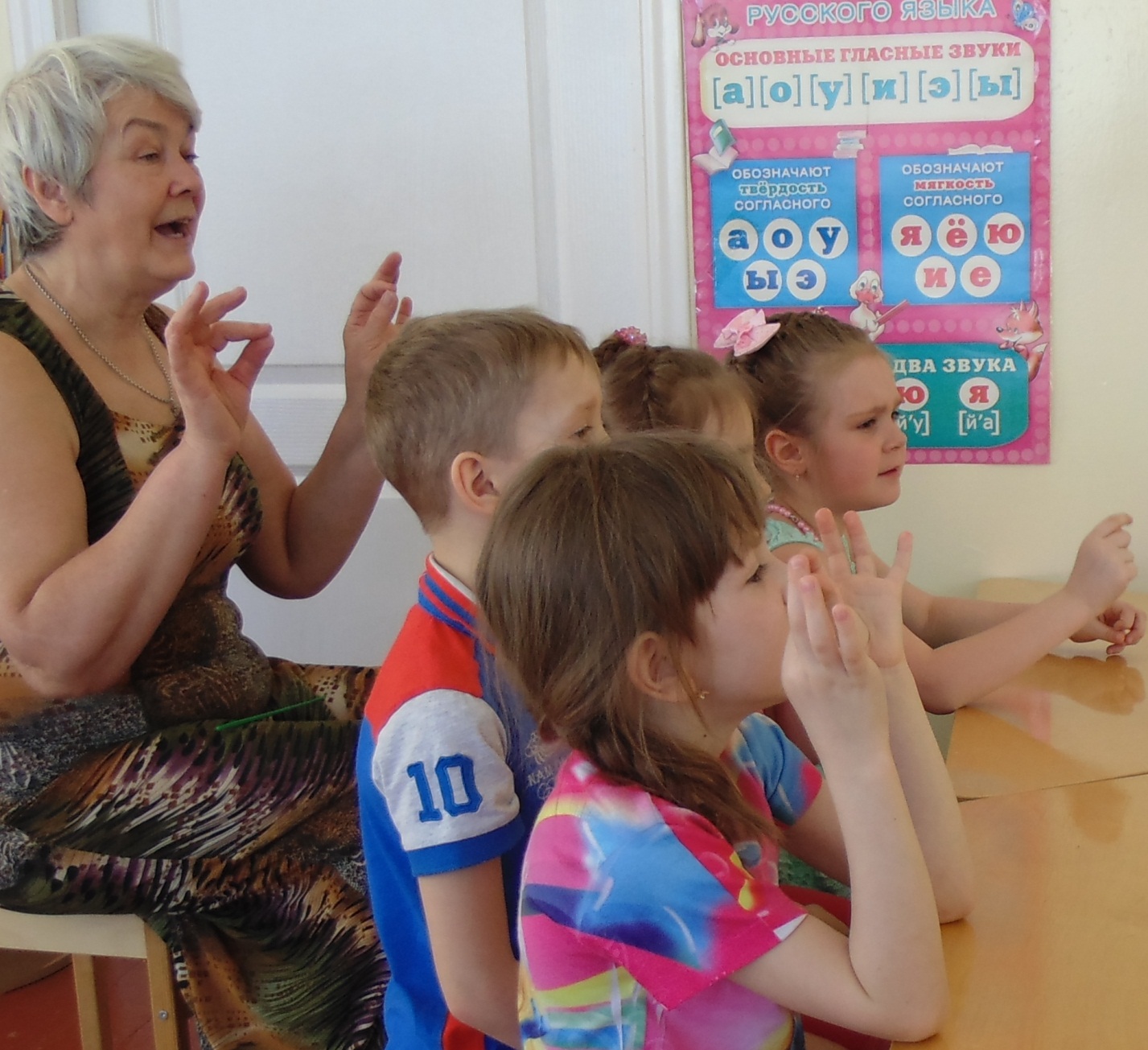 «Свет мой зеркальце, скажи,Да всю правду доложи».                        А. С. Пушкин
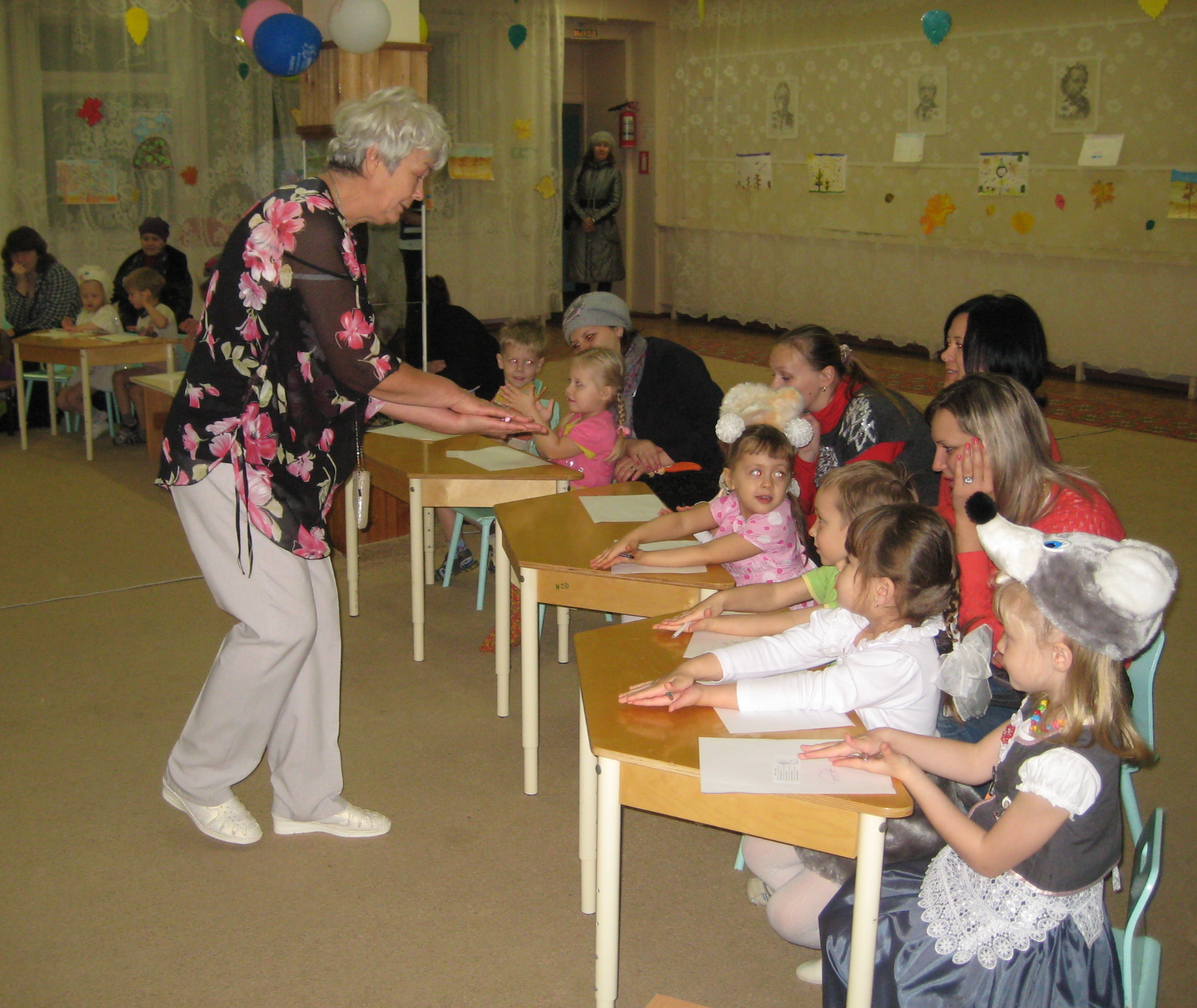 Формирование графических навыков
Карандаш  в руках катаю, между пальчиков кручу.
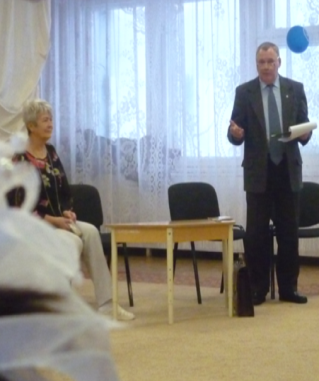 автор детских стихов о 
природе Сахалина                                          
Б.Н. Пономарёв
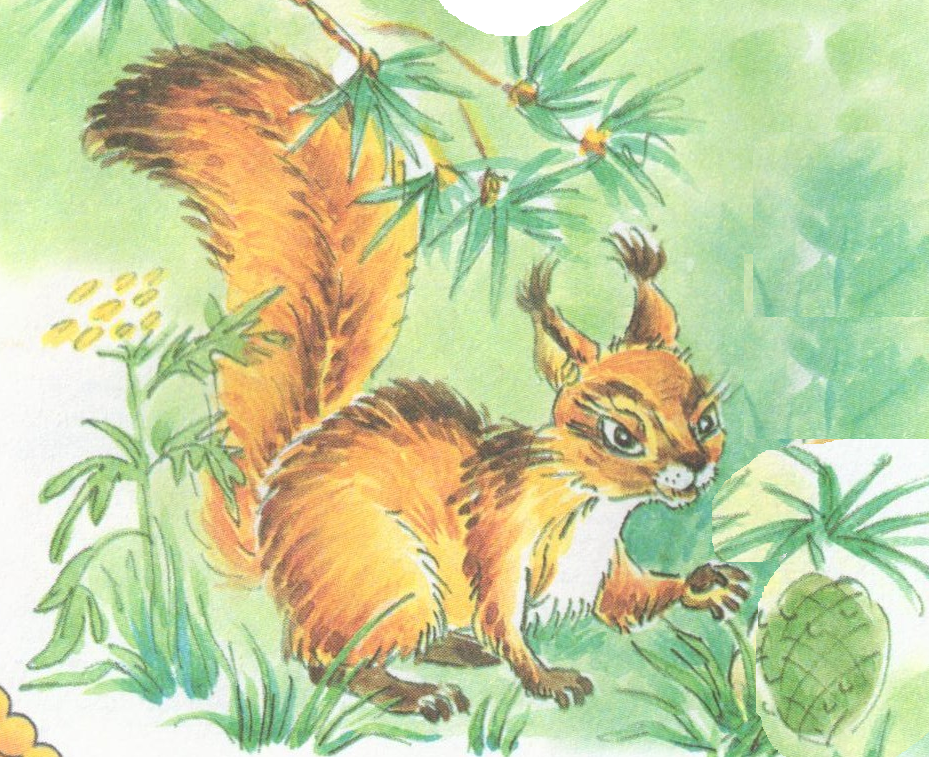 Уже лето за окошком,                                                                                                                                                                             На мари берём морошку.                                                                                                                                                                                                        Светит солнышко,                                                                                                                                                                                            Закрывая донышко…                                                                                                                                                                  Скачет белочка по веткам:                                                                                                                                                                      «Шишки я готовлю деткам».
Книга в нашей жизни
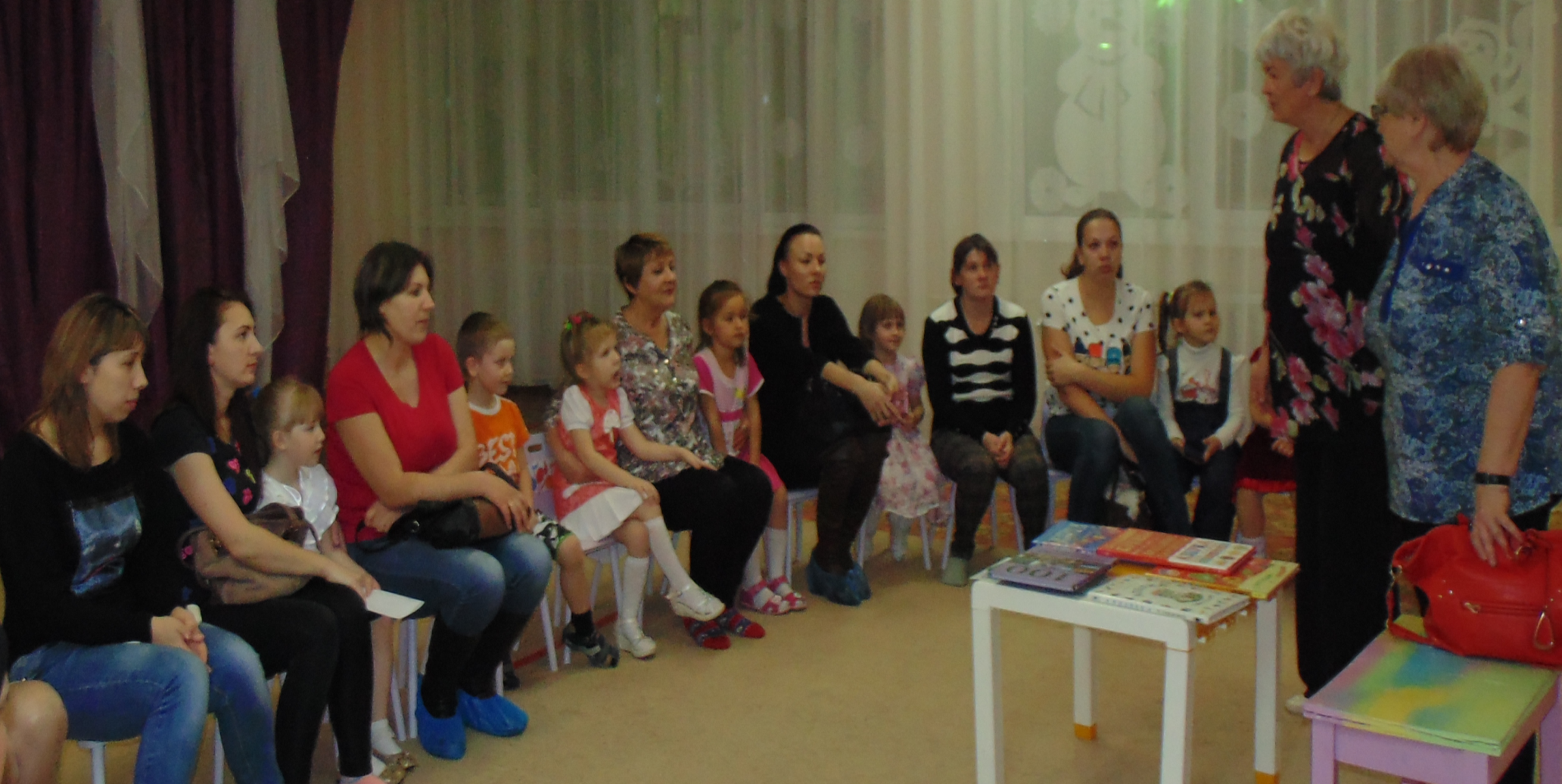 Встреча   с  интересными людьми.
Библиотекарь Кочина Т. Н.
По дороге к теремку.
Жёлтый цвет                                                        - проезда нет.                                                                 Красный – будь готов                                         к пути,                                                              А зелёный цвет – кати!
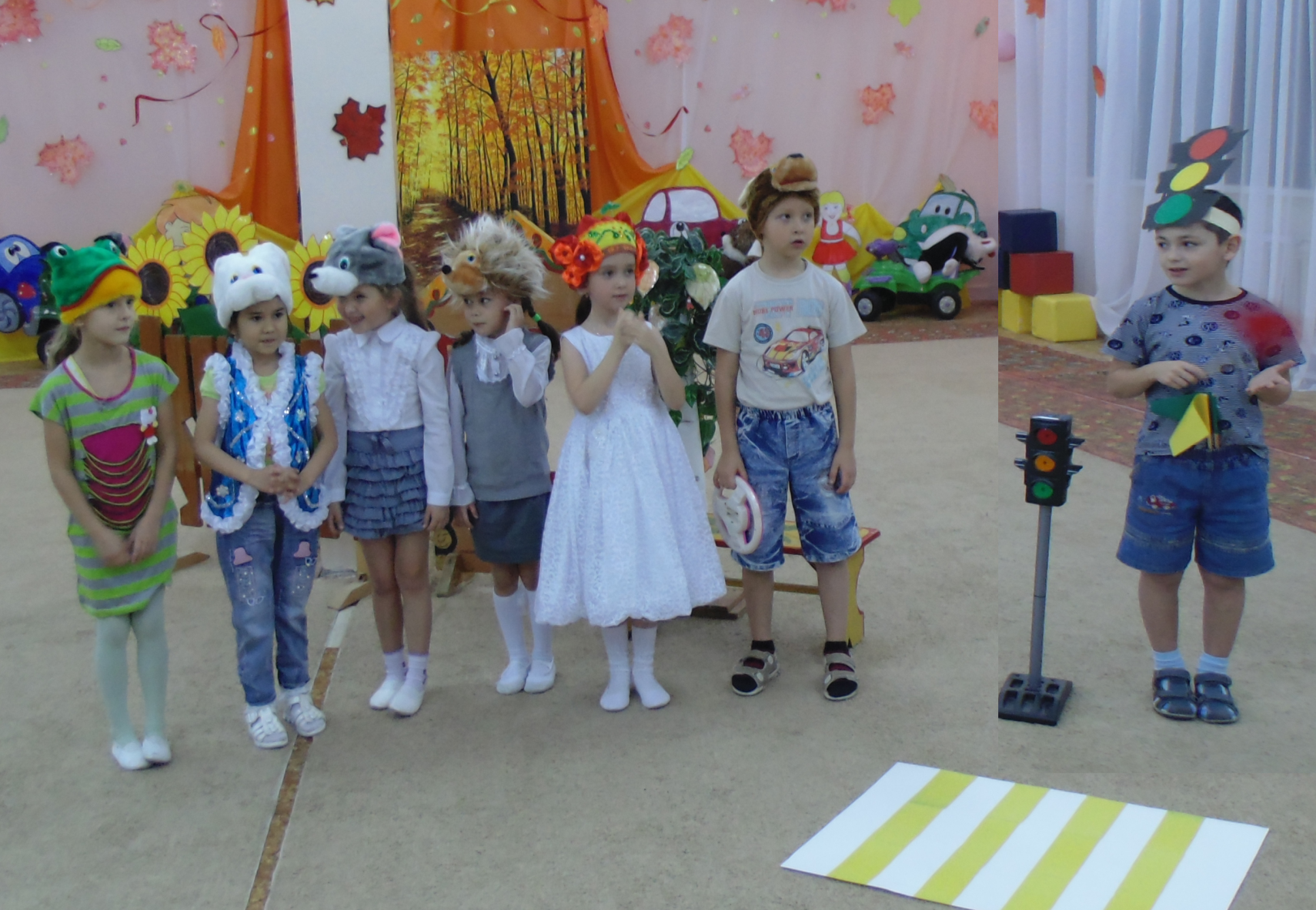 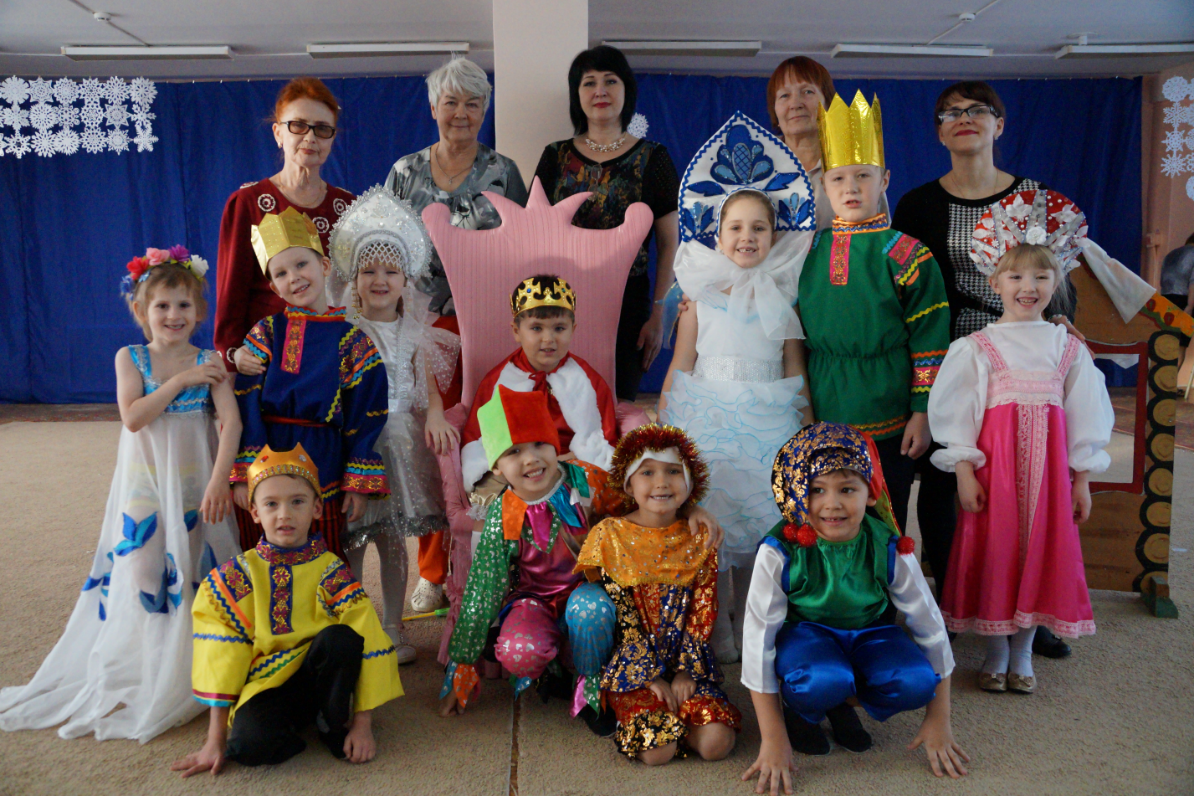 Все дети логопедической группы участвуют в сказке.             	Каждому найдётся роль.
Клуб – это удивление, счастье и радость общения.
.
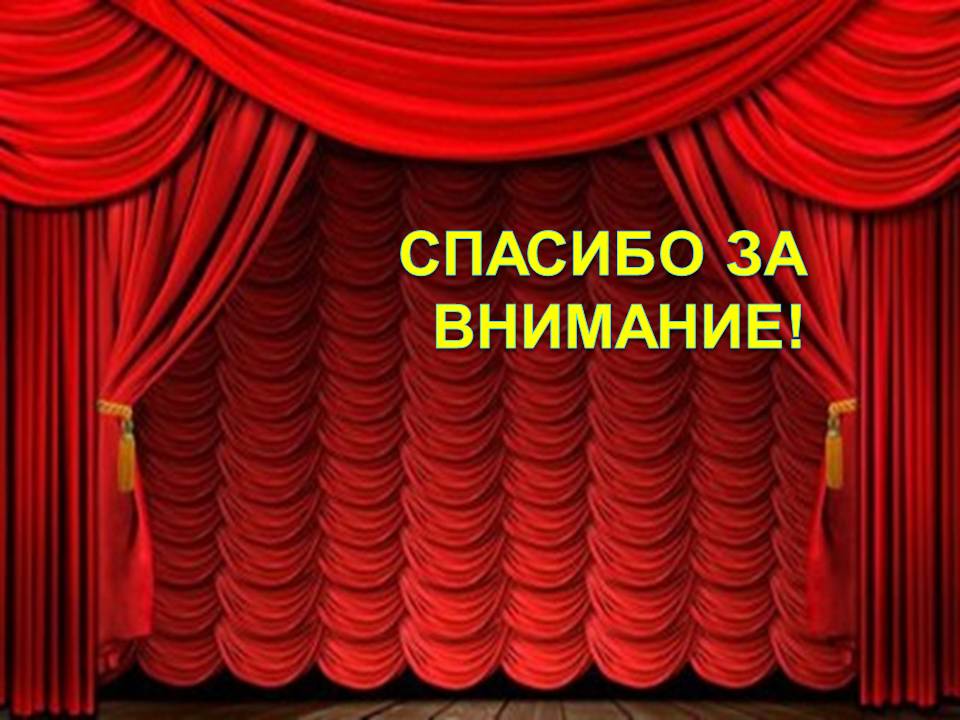